Dummy Wafer
Timeline
20220901 : Dummy wafer submission

20220905: Engineer Contacted me

20220913: Start to do thinning

20220916: Misoperating the original Dummy and compensated for two new. 

20220921：Finished all the process and ship a box to IHEP

20220922: Wafer received.
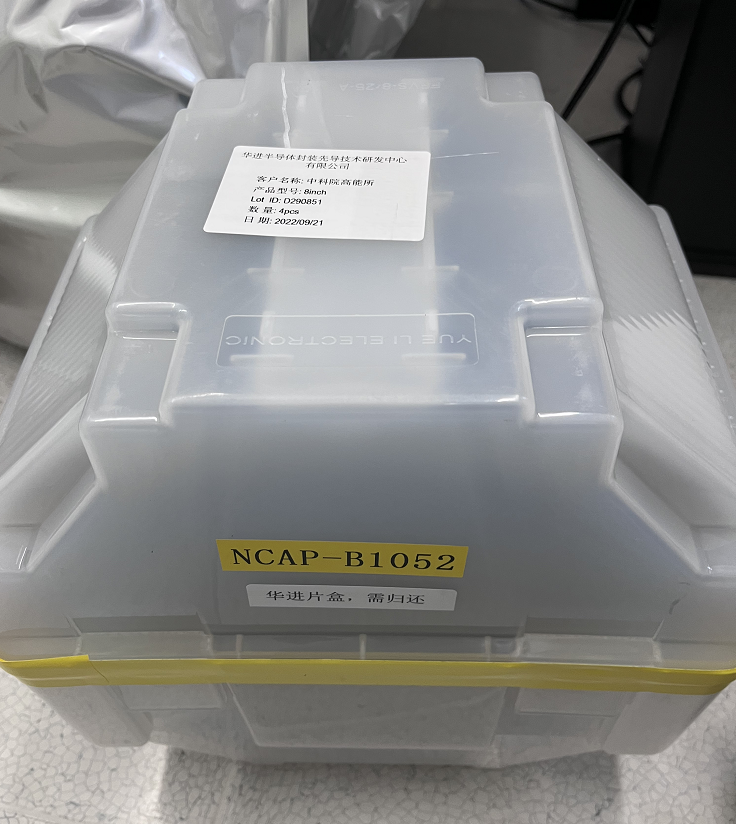 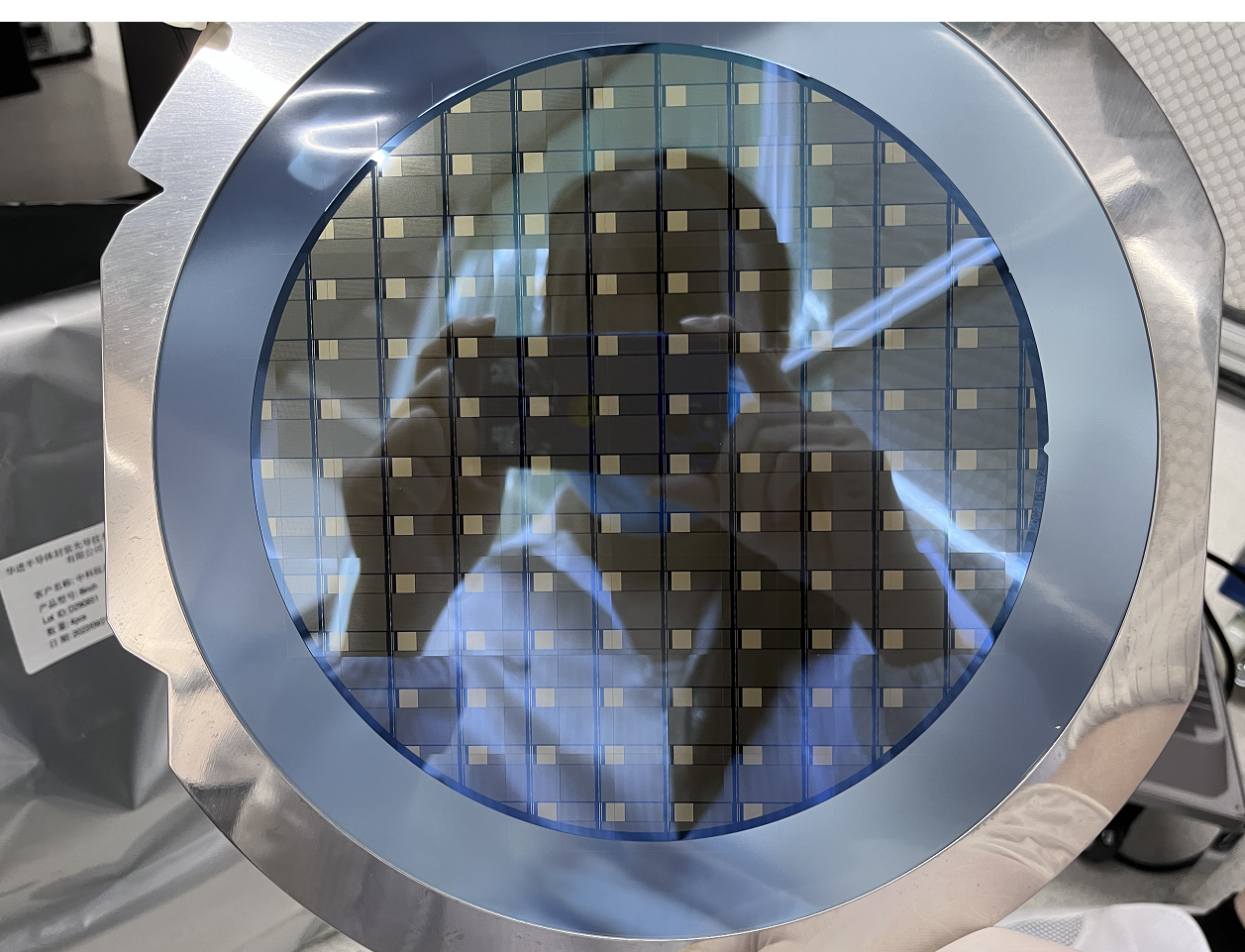 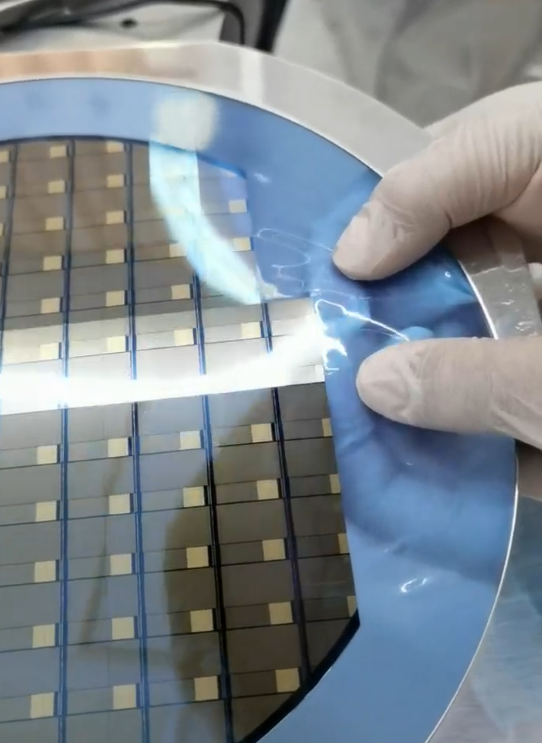 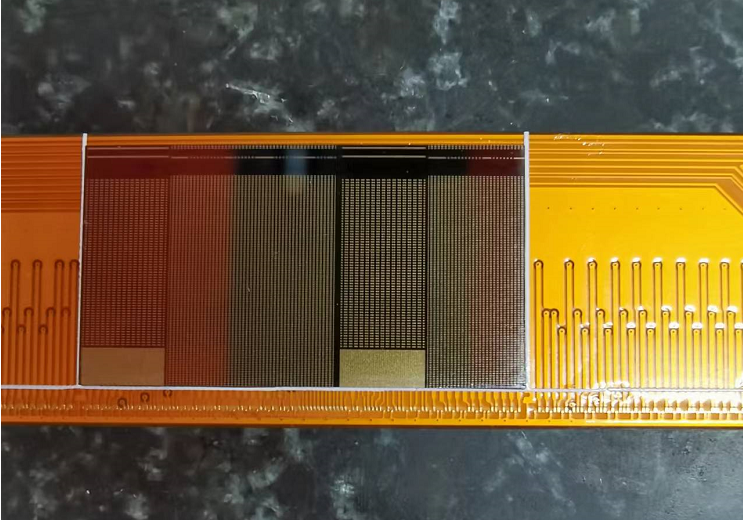